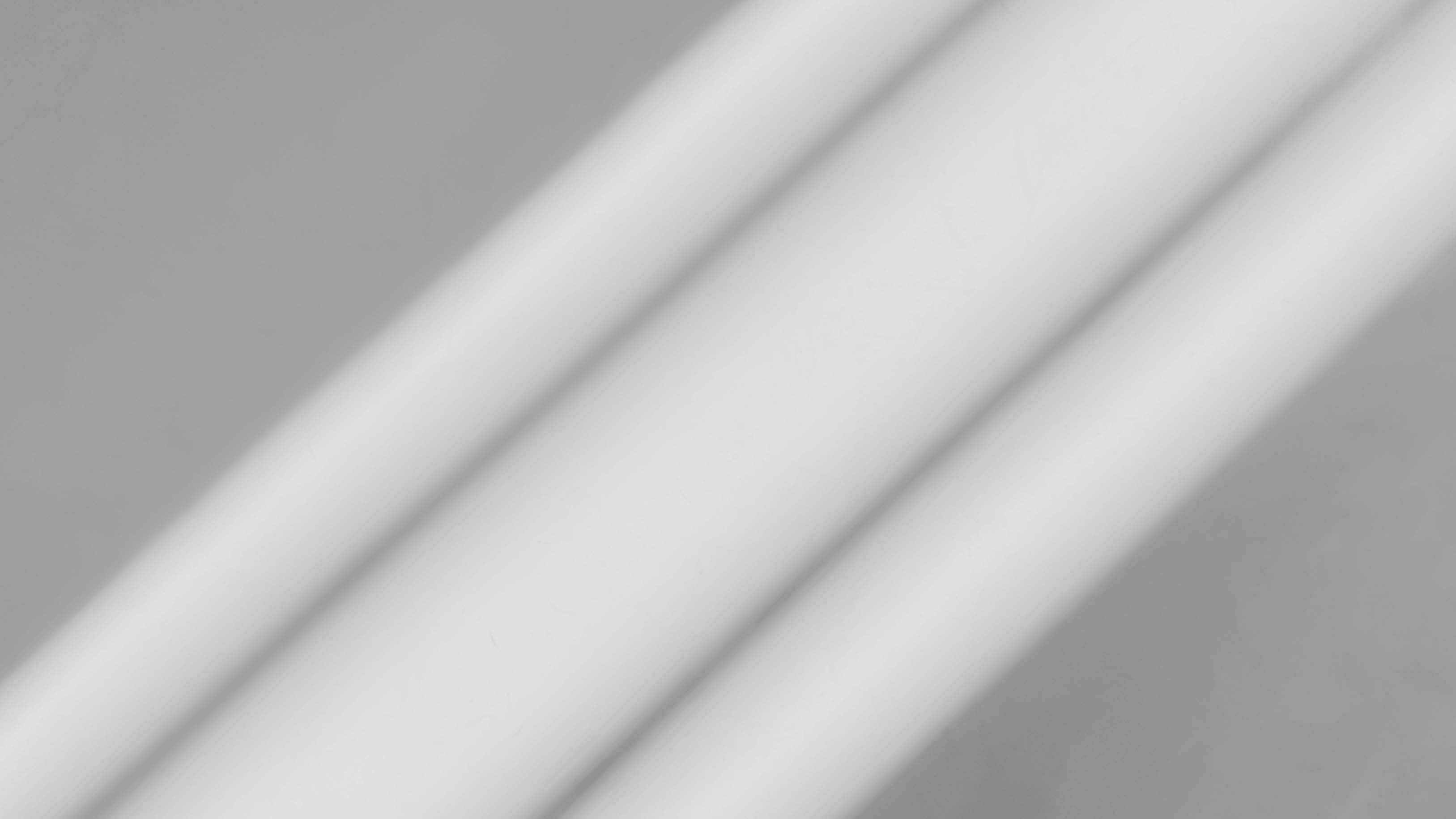 MAPEO DE SOLICITUD DE ACCESO A LA INFORMACIÓN
Fuente: Ley Federal de Transparencia y Acceso a la Información Pública